Luigi Patate
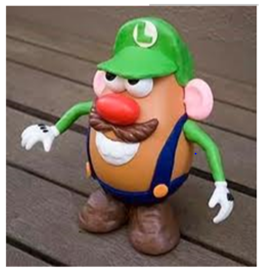 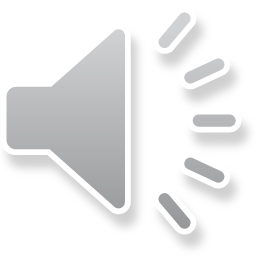 Par Mélanie Cyr 
Adapté par les enseignantes de 2ième année de SES
Click comments/notes below back and forth to show or to hide answers/comments to questions.
[Speaker Notes: English information given in comment/notes section for the questions. Click comments/notes below back and forth to show or to hide answers/comments to questions.]
Voici mon ami Luigi.
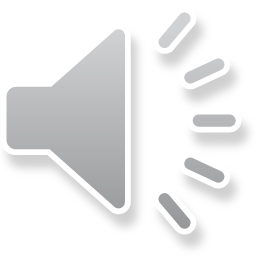 Il est une patate. Il est brun.
Il a un chapeau vert.
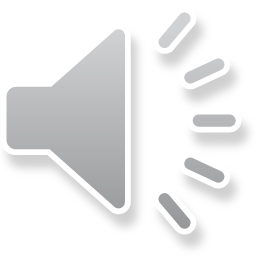 Il a des oreilles roses.
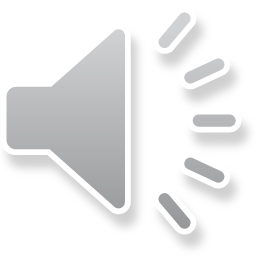 Il a un nez rouge.
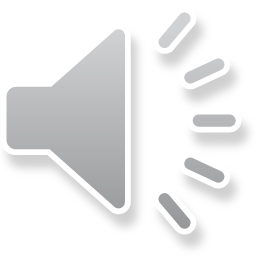 Il a une moustache brune.
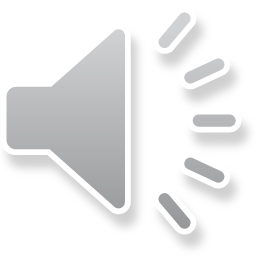 Il a des dents blanches.
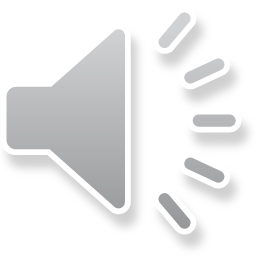 Il a des bras verts.
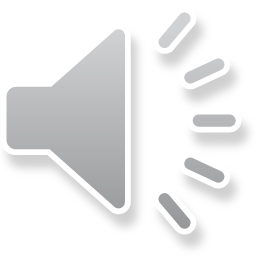 Il a des gants blancs.
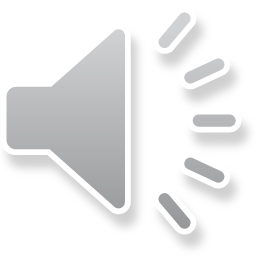 Il a un pantalon bleu.
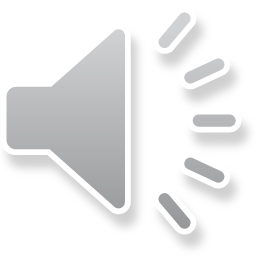 Il a des chaussures brunes.
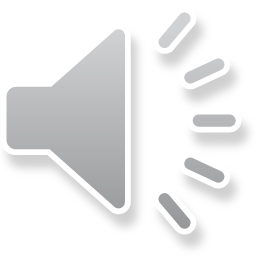 Luigi a 25 ans.
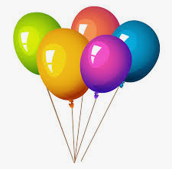 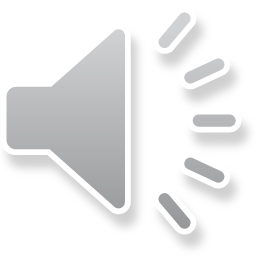 Son anniversaire est le 10 avril.
Luigi est drôle.
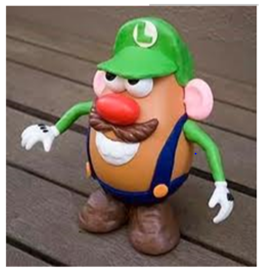 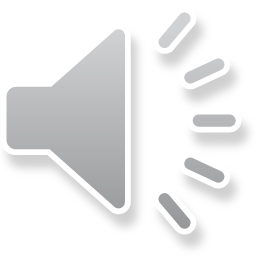 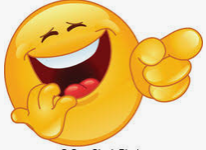 Luigi aime son auto.
J’aime Luigi Patate.
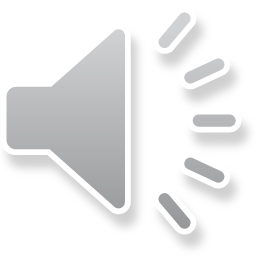 Questions
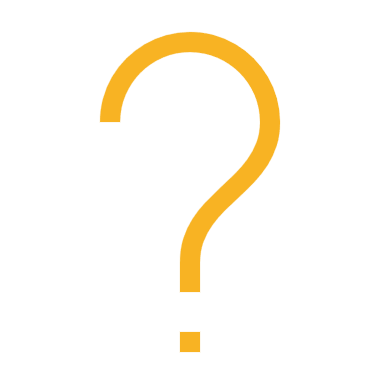 Compréhension, vocabulaire, grammaire, évaluative
Qui est le personnage principal de ce texte?
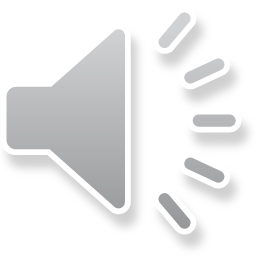 Le personnage principal de ce texte est
Marc. 
Louis.
Luigi.
Mario.
[Speaker Notes: Who is the main character in this story?
Luigi]
De quelle couleur est la moustache de Luigi?
La moustache de Luigi est
noire.
brune.
grise.
rouge.
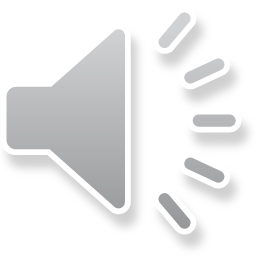 [Speaker Notes: What color is Luigi’s mustache?
Brune/brown]
De quelle couleur est le chapeau de Luigi?
Le chapeau de Luigi est
noir.
brun.
gris.
vert.
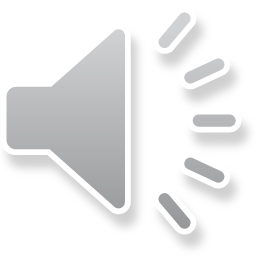 [Speaker Notes: What color is his hat?
Vert/green]
Quel âge a Luigi?
Luigi a
25 ans.
20 ans.
15 ans.
35 ans.
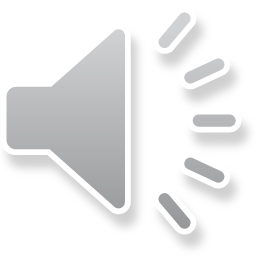 [Speaker Notes: How old is Luigi?
25 ans/years]
Quand est l’anniversaire de Luigi?
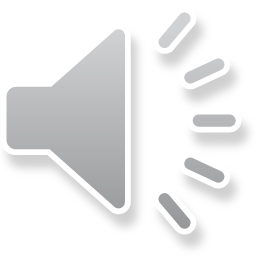 L’anniversaire de Luigi est 
le 25 février.
le 10 avril.
le 10 mai.
le 25 avril.
[Speaker Notes: When is his birthday?
Le 10 avril / April 10]
Qu’est-ce que Luigi aime?
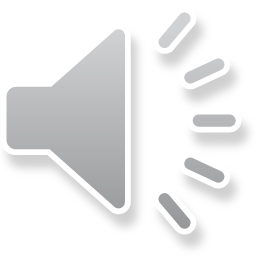 Luigi aime
son nez.
son ami.
son auto.
son gâteau.
[Speaker Notes: What does he like?
Son auto/his car]
Grammaire
Pourquoi y a-t-il un s aux mots oreille et rose dans la phrase:
Il a des oreilles roses.
Qui est il dans la phrase:
Il a une moustache brune.
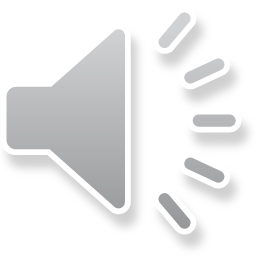 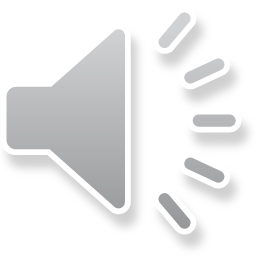 [Speaker Notes: Why is there an s to oreille and rose? Because there’s more than one oreille/ear. And rose describes the ears.
Who is il in the sentence?  Il replaces Luigi.]
Vocabulaire
Trouve un titre pour les 2 groupes de mots
(qu’est-ce qu’ils ont en commun?)
Brunes
Rouge
Roses
Vert
Bras
Nez
Oreilles
Dents
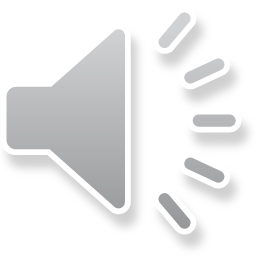 Quel autre mot du texte pourrais-tu ajouter à chaque groupe?
[Speaker Notes: Find a title to each group of words? HINT-What do they have in common?
Couleurs/colors and parties du corps/body parts
Blancs, blanches, etc.	      Moustache, etc.]
Vocabulaire
Dans le texte, Trouve des mots qui riment avec les mots :
(qu’est-ce qu’ils ont en commun?)
Bras
Dents
_______________
______________
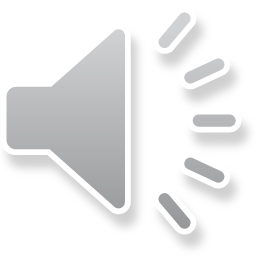 Peux-tu trouver d’autres mots du texte qui riment entre eux?
[Speaker Notes: From the text, find words that rhyme with 
dents-gants, blancs, ans
Bras- a, sa

Can you find other words in the story that rhyme together? (
Ami, voici, Luigi
Auto, chapeau
Est, des
Un, brun
Une, brune
Etc.]
Questions évaluatives
Aimerais-tu avoir Luigi comme ami? Pourquoi ou pourquoi pas?
Luigi est drôle. Raconte quelque chose de drôle qui t’est déjà arrivé.
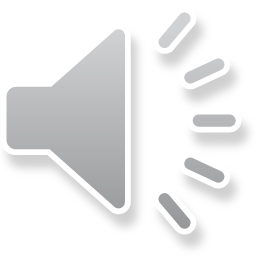 [Speaker Notes: Would you like to have Luigi as a friend? Why, why not?
Luigi is funny. Share something funny that has happened to you.]
Activités de Prolongement
[Speaker Notes: Draw a friend for Luigi.
Make a house for Luigi using objects found in your home.
Tell, illustrate or write a story about you and Luigi.]